Útravaló verseimmel-
Madách Imre
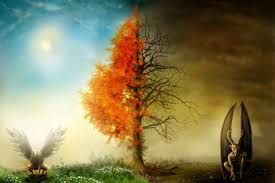 Sok rossz van az életben , de ezek mellett sok jó is
Sok rosszat tapasztaltam , ahogy jókat is
Példák jóra és rosszra 
Jók-rosszak szembeállítása
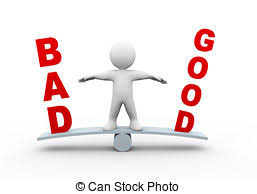 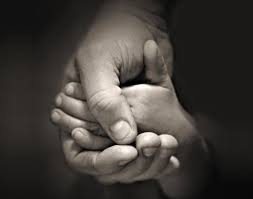 Sokan szerettek és én is sokat szerettem 
Bántottak de nincs bennem tüske, én csak szeretek
Ha más sírt én vele tettem
Fontos a szeretet – mint neked költőtásam
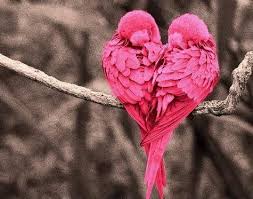 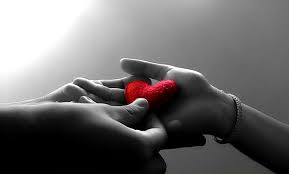 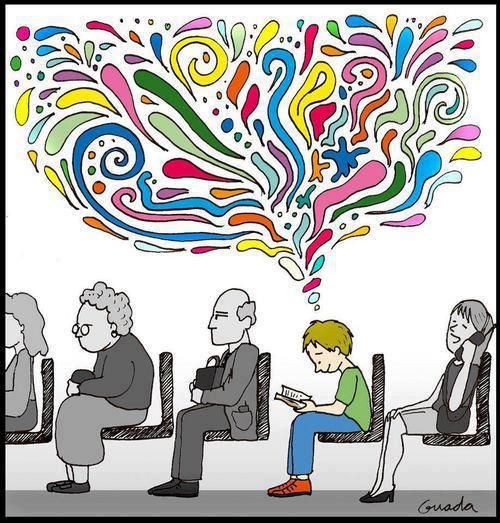 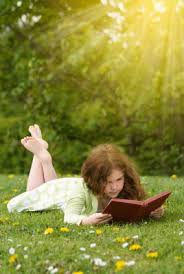 Én előbbre tartom hogy művem hatással legyen az olvasóra
Úgy szeretnék írni hogy művem áthassa azt aki olvassa
Fényt hintsen az olvasóra
Bár gyönge lenne dalom
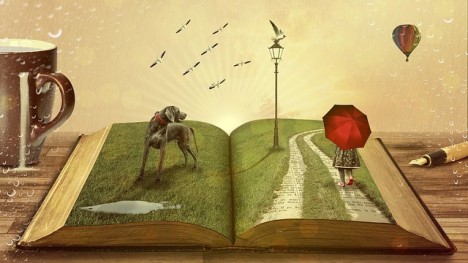 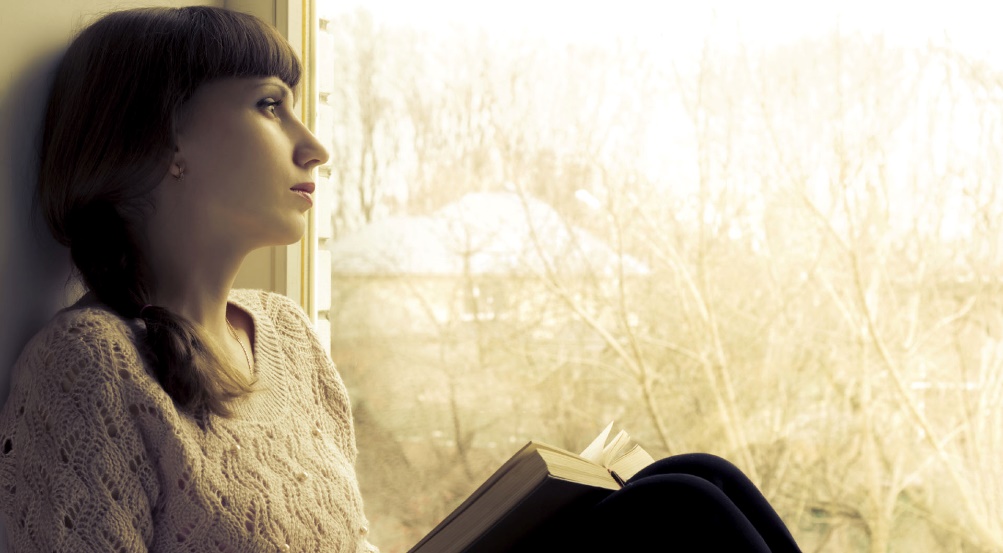 Sosem kérdeznek mit érzek
Sem azt, hogy miért készült művem, csak azt vizsgálják milyen lett
Ez rossz
Tudom hogy számomra nem könnyű út való
Meghalok majd, de ha jó a művem az örökké élni fog és én is benne
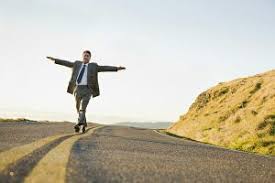 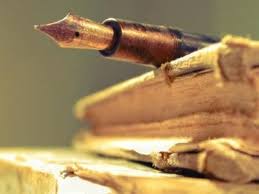 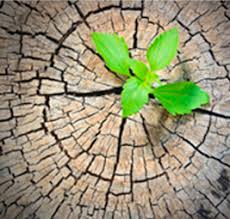 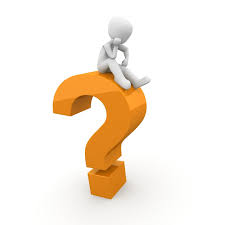 Csak aki olvassa műveimet az érthet meg , ő tudhatja mit éreztem
Hogy úgy ismerjenek majd meg művemen keresztül amilyen voltam ahhoz az igazságot kell írnom
Míg van öröm, bú, kétkedés, hit addig van ihlet
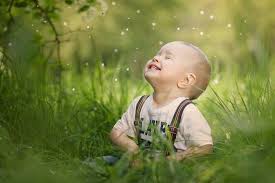